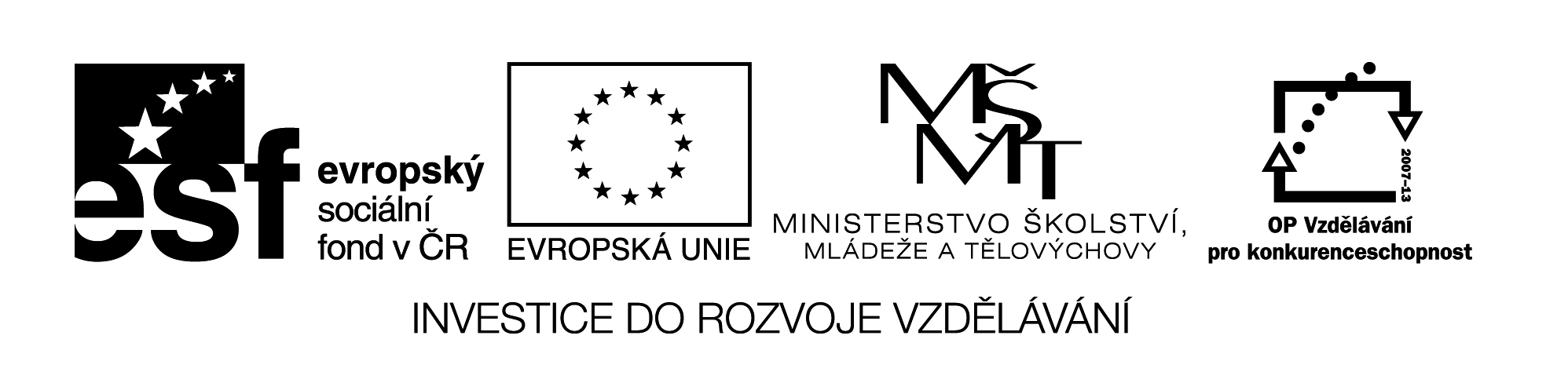 Sjednocení Německa
Digitální učební materiál byl vytvořen v rámci projektu 
Inovace a zkvalitnění výuky na Slovanském gymnáziu
CZ.1.07/1.5.00/34.1088
Německo v 19. století – před sjednocením
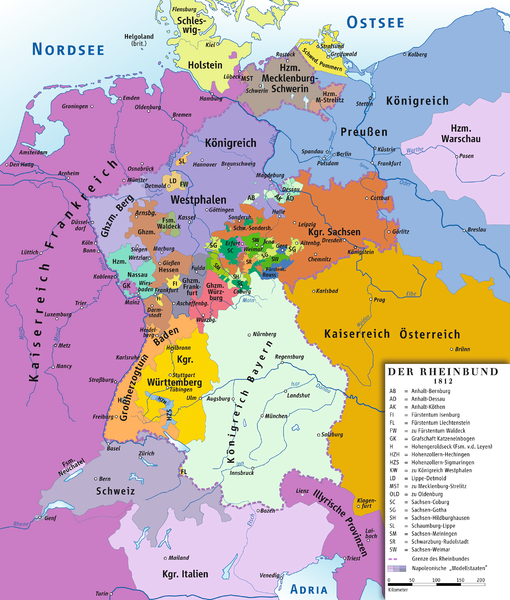 Rýnský spolek 

1806 – formální zánik Svaté říše
   římské po porážce Pruska
   císařem Napoleonem I.

1806 – vznik Rýnského spolku
   pod Napoleonovým vlivem

1813 – zánik Rýnského spolku
   po porážce Francie u Lipska
Německé státy Rýnského spolku
1)
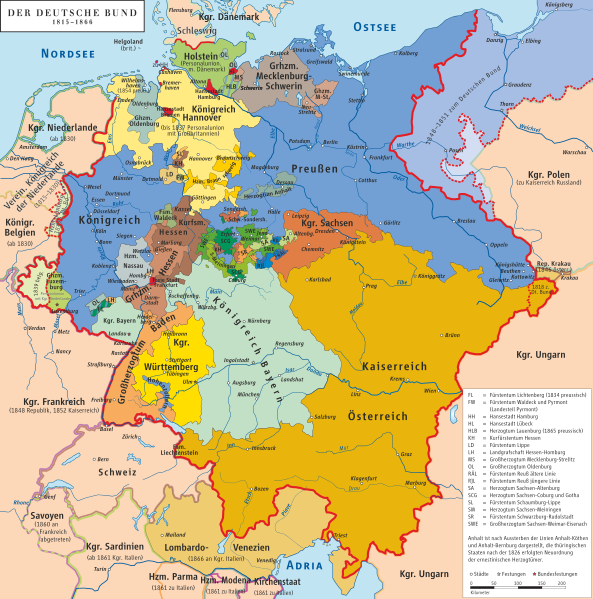 Německý spolek

1815 – vznik na Vídeňském
            kongresu 
 38 států – 34 knížectví a
            4 svobodná města

 nebyla obnovena funkce
            císaře

  hlavní orgán – sněm ve
       Frankfurtu n.Mohanem

  hlavní osobnost do r. 1848
       kníže Metternich

1866 – zánik po válce prusko-
             rakouské
Státy Německého spolku
2)
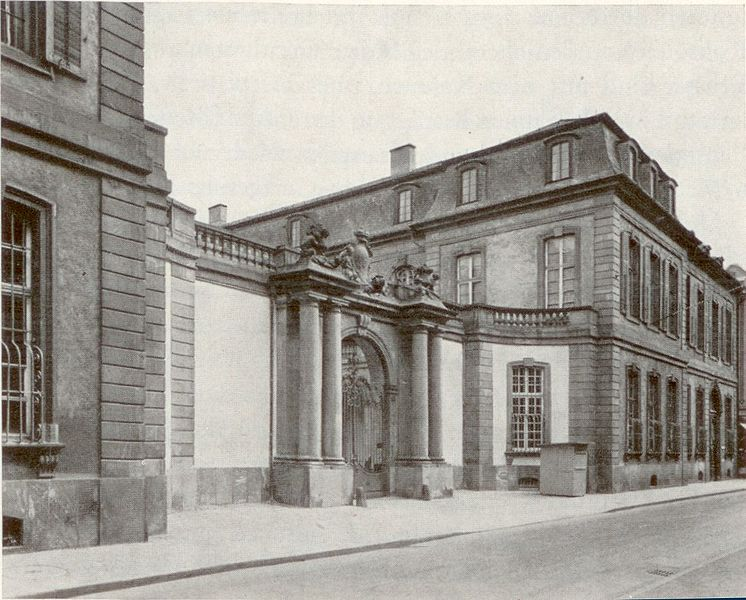 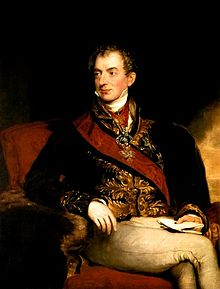 4)
Sídlo sněmu Německého spolku ve Frankfurtu n.M.
3)
Kníže Metternich
Pokus o sjednocení – revoluce 1848
Březen 1848 – revoluce v Prusku i dalších něm. státech – slib ústavy
Vorparlament- svolán nový sněm do Frankfurtu – květen 1848
3 koncepce Německa na základě pangermanismu
1) Velké Německo
sjednocení Německa včetně Rakouska / i Čech, Moravy… /
vedoucí postavení Rakousko
pozván František Palacký – odmítl otevřeným dopisem, prosazuje    austroslavismus
2) Malé Německo
bez Rakouska, vedoucí postavení Prusko
3) Německá republika - prosazována mimo jiné Marxem a Engelsem
Podzim 1848 - poražena revoluce ve všech něm. státech,
                     Vorparlament stále jedná o budoucí podobě Německa
Jaro 1849 - zvítězila koncepce Malého Německa, císařská koruna
                      nabídnuta pruskému králi Fridrichu Vilému IV. - odmítl 
Revoluce zdola - neúspěch, parlament rozehnán
Německo zůstává rozdrobeným státem
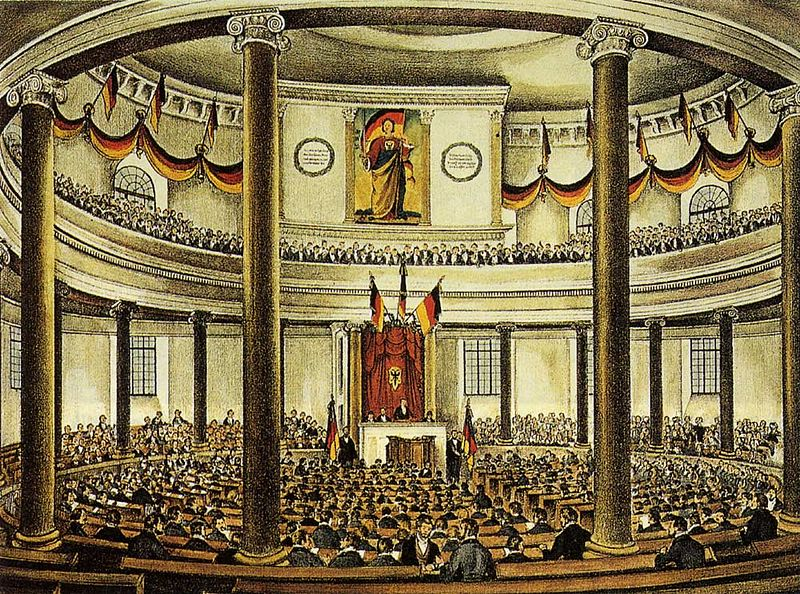 Jednání Vorparlamentu ve Frankfurtu n.M
5)
Sjednocení Německa 1850 - 1871
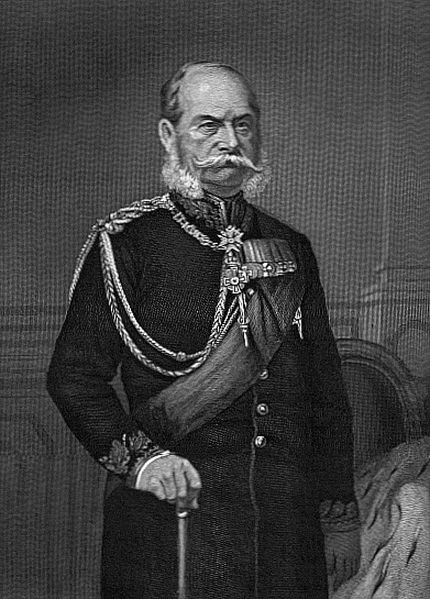 50. léta – oživení politického života
               - rychlý rozvoj prům. revoluce
                   - těžba uhlí,     
                   - hutní a strojírenský průmysl
                   - nově chemický průmysl

1861 – nástup konzervativního pruského
         krále Viléma I. Hohenzollernského
 
1862 – Otto von Bismarck  
          ministerský předseda Pruska
          konzervativní junker
          vynikající politik a diplomat
          cíl – sjednotit Německo 
                  „krví a železem“

Zahájena revoluce shora
6)
Pruský král a německý císař Vilém I.
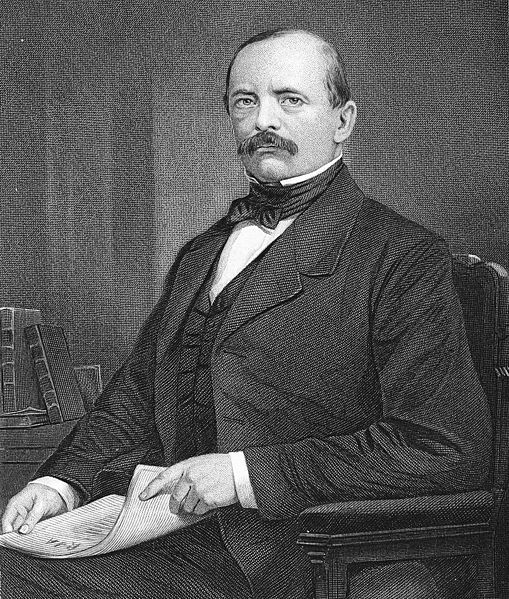 Otto von Bismarck
„železný kancléř“
7)
1864 – válka Prusko-dánská
Vojenské střetnutí Pruska a jeho spojence Rakouska s Dánskem
        o Šlezvicko-Holštýnsko
Po vyhrané válce spory mezi spojenci o území vedou k vzájemnému konfliktu
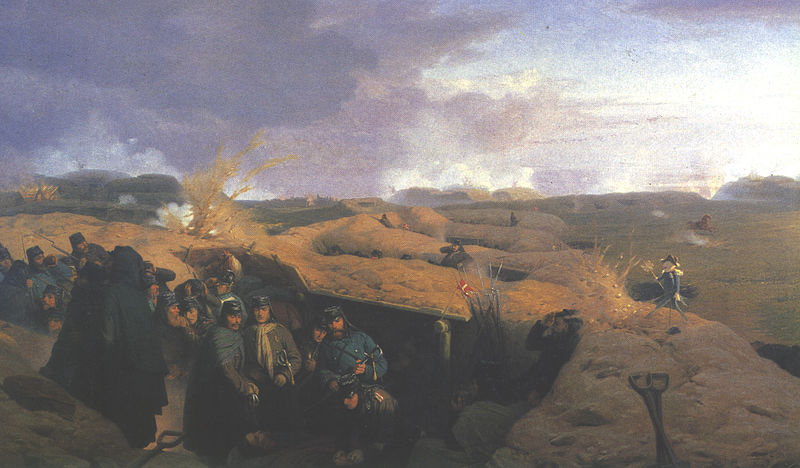 Bitva o Dybbel 1864
8)
1866 – válka Prusko-rakouská
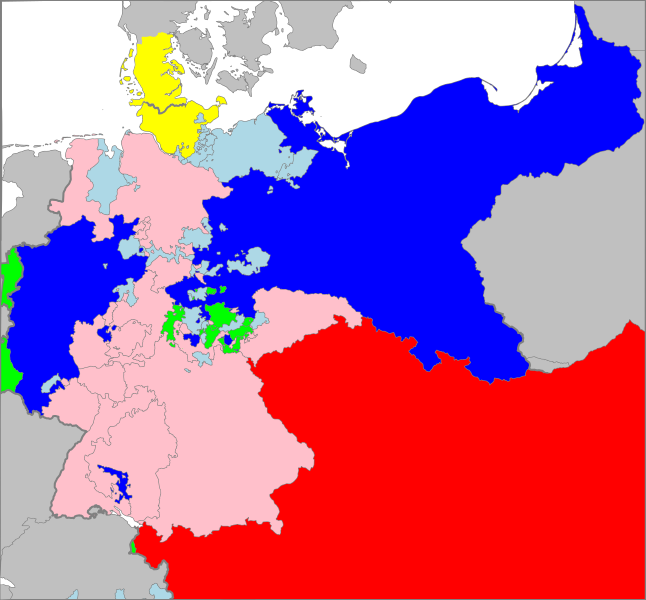 Válka vyprovokovaná Pruskem
 spojenec Pruska – Italské království

3. července 1866 – drtivá porážka
 Rakouska v bitvě u Hradce Králové
 u Sadové / střetnutí 400 000 vojáků / 
 pruská armáda – moderní zbraně
 rakouská – zastaralá výzbroj

Vojevůdci – Ludwig von Benedek /Rak/
                 -  Helmut von Moltke / Pr/

Pražský mír – zachování celistvosti Rak. 
              kromě Benátska / k Itálii / a
              Helfštýnska / k Prusku /

Ztráta vedoucí role v Německém spolku
9)
Rozložení sil v prusko-rakouské válce

modrá – Prusko, světlemodrá – spojenci Pr.
červená – Rakousko, růžová – spojenci Rak.
žlutá – Šlezvicko-Holštýnsko
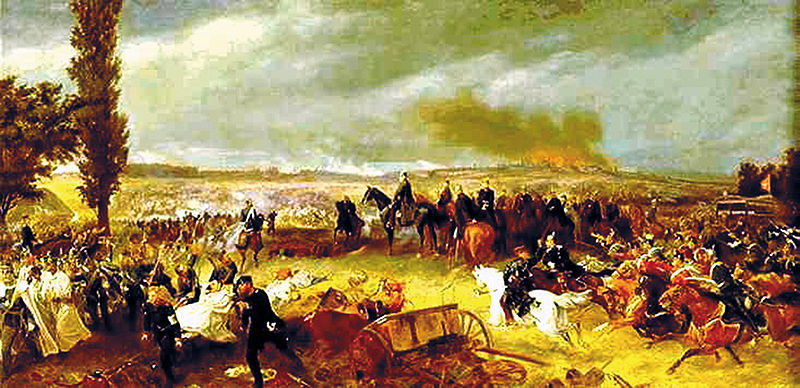 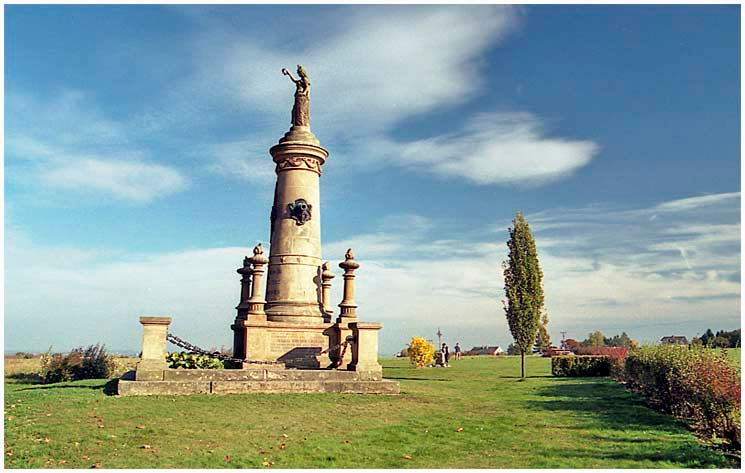 10)
Bitva u Hradce Králové
Pomník „Baterie Mrtvých“ na Chlumu
11)
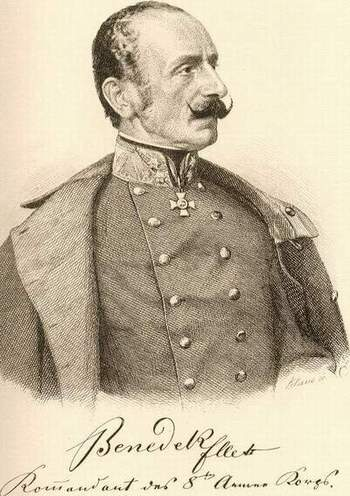 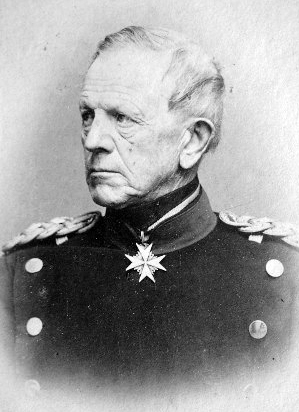 12)
13)
Ludwig von Benedek
Helmut von Moltke
Severoněmecký spolek
Trvání : 1866 – 1871

Politický svazek severoněm.
  států pod vedením Pruska
Nástupce Německého spolku

Vznik po prusko-rak. válce

Členy nejsou jihoněmecké
  státy, např. Bavorsko,
                      Wüttenbersko…
  opora ve Francii 

Francie brání dokončení
  sjednocení Německa
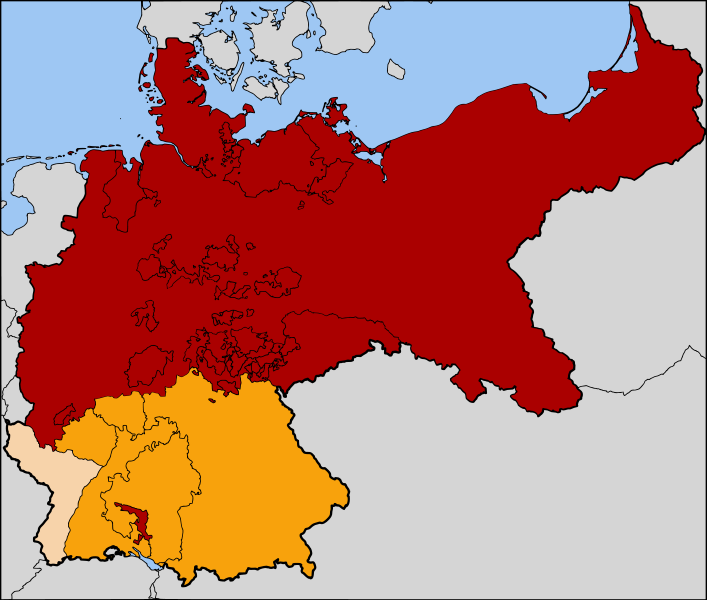 14)
Mapa Severoněmeckého spolku
Prusko-francouzská válka
Trvání : 1870 - 1871
Záminka – emžská depeše
Příčina – Francie – posílení Napoleonovy pozice
                Prusko – sjednocení Německa, připojení jižních něm. států
Francie prohrává –
    bitvy u Mét a Sedanu
    císař Napoleon III. zajat
4. 9. 1870 – ve Francii
    vzniká republika
Paříž obklíčena
18. 1. 1871 ve Versailles
    vyhlášeno Německé
    císařství
Květen 1871 – uzavřen mír
    tvrdé mírové podmínky Fr
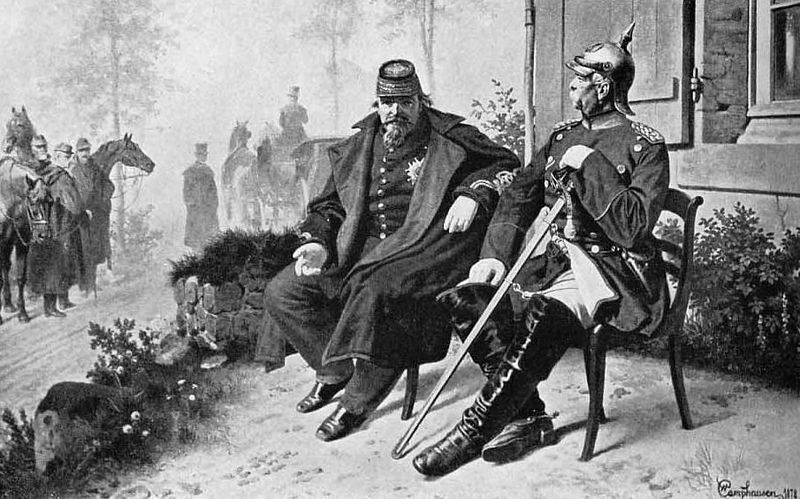 Napoleon III. a Otto von Bismarck po porážce Francie
15)
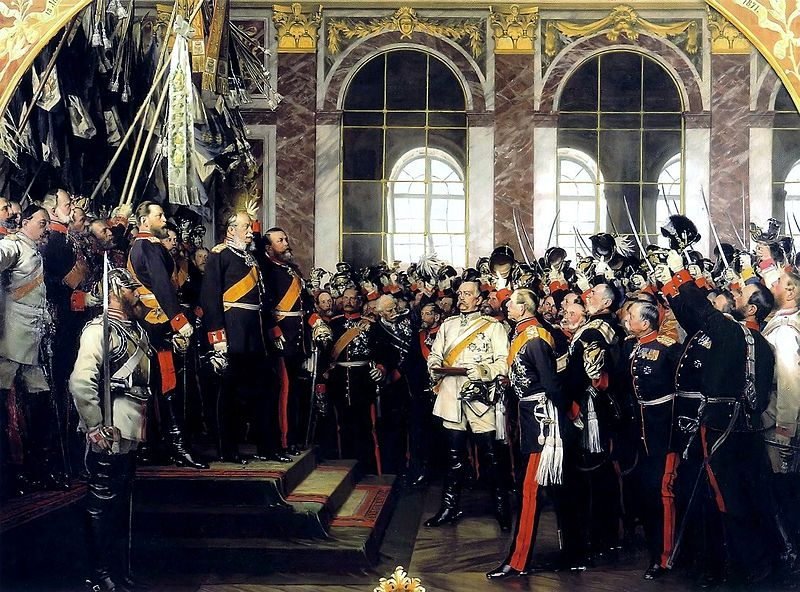 Vyhlášení Německého císařství ve Versailles 18. ledna 1871
16)
Německé císařství 1871 - 1918
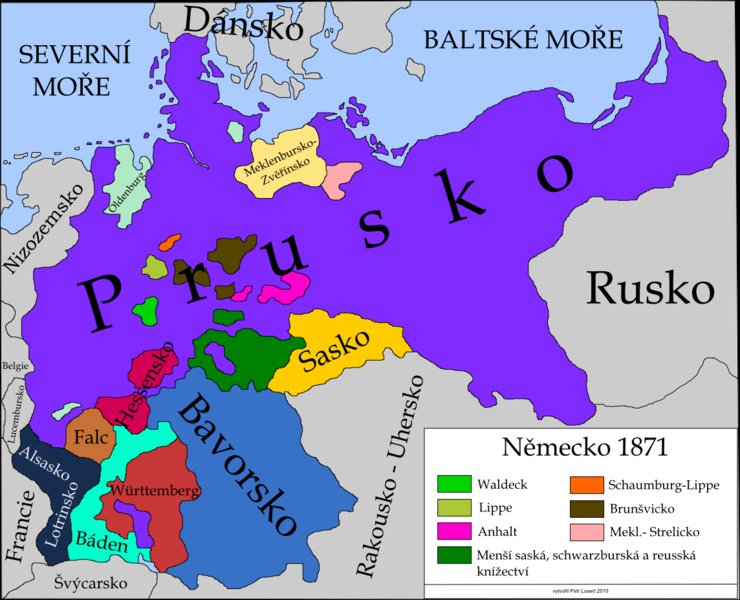 17)
Vnitřní a zahraniční politika
Vznik císařství – podle maloněmecké koncepce 
        federace 25 spolkových zemí / včetně 3 svobodných měst – Hamburk,
        Brémy, Lübeck / a říšské území Alsasko-Lotrinsko
V čele císařové z rodu Hohenzollernů – Vilém I. / 1871 – 1888 /
                                                                  Vilém II. / 1888 – 1918 / - abdikoval
        říšský kancléř – Otto von Bismarck / 1871 – 1890 / odvolán Vilémem II.

Vnitřní politika
Kulturkampf / boj proti katolické církvi /
Boj proti socialistům / krátkodobý zákaz soc.demokratické strany Německa
Germanizace neněmeckých obyvatel / Poláci, Francouzi /
Sociální zákonodárství 

Zahraniční politika
Získávání kolonií v Africe / Togo, Kamerun, Německá jihozápadní  Afrika,
                                                  Německá východní Afrika /
Militarizace – vybudování nejsilnější a nejlépe vyzbrojené armády v Evropě
Vůdčí postavení v Trojspolku / spolu s Rakouskem-Uherskem a Itálií /
1) ZIEGELBRENNER. wikipedia.org [online]. [cit. 31.12.2013]. Dostupný na WWW: http://cs.wikipedia.org/wiki/Soubor:Rheinbund_1812.png

2) KGBERGER. wikipedia.org [online]. [cit. 31.12.2013]. Dostupný na WWW: http://cs.wikipedia.org/wiki/Soubor:Deutscher_Bund.svg

3) LAWRENCE, Thomas. wikimedia.org [online]. [cit. 31.12.2013]. Dostupný na WWW: http://commons.wikimedia.org/wiki/File:Prince_Metternich_by_Lawrence.jpeg

4) AUTOR NEZNÁMÝ. wikimedia.org [online]. [cit. 31.12.2013]. Dostupný na WWW: http://commons.wikimedia.org/wiki/File:Frankfurt_Palais_Thurn_und_Taxis_Portal.jpg

5) ELLIOT VON, Ludwig. wikipedia.org [online]. [cit. 31.12.2013]. Dostupný na WWW: http://commons.wikimedia.org/wiki/File:Zeitgen%C3%B6ssige_Lithografie_der_Nationalversammlung_in_der_Paulskirche.jpg

6) AUTOR NEZNÁMÝ. wikipedia.org [online]. [cit. 31.12.2013]. Dostupný na WWW: http://cs.wikipedia.org/wiki/Soubor:Wilhelm_I_Friedrich_Ludwig.jpg

7) DUYKINCK, Evert. wikipedia.org [online]. [cit. 31.12.2013]. Dostupný na WWW: http://cs.wikipedia.org/wiki/Soubor:Otto_von_Bismarck.JPG

8) SONNE, Jørgen Valentin. wikipedia.org [online]. [cit. 31.12.2013]. Dostupný na WWW: http://cs.wikipedia.org/wiki/Soubor:Dybbol_Skanse.jpg

9) 52 PICKUP. wikipedia.org [online]. [cit. 31.12.2013]. Dostupný na WWW: http://cs.wikipedia.org/wiki/Soubor:Map-AustroPrussianWar.svg

10) BLEIBTREU, Georg. wikipedia.org [online]. [cit. 31.12.2013]. Dostupný na WWW: http://cs.wikipedia.org/wiki/Soubor:Schlacht-bei-koeniggraetz-von-georg-bleibtreu.jpg

11) ZP. wikipedia.org [online]. [cit. 31.12.2013]. Dostupný na WWW: http://en.wikipedia.org/wiki/File:Baterie-Mrtv%C3%BDch.jpg

12) AUTOR NEZNÁMÝ. wikipedia.org [online]. [cit. 31.12.2013]. Dostupný na WWW: http://cs.wikipedia.org/wiki/Soubor:Von_Benedek3.JPG

13) KUNSTVERLAG DER PHOTOGRAPHISCHEN GESELLSCHAFT BERLIN. wikipedia.org [online]. [cit. 31.12.2013]. Dostupný na WWW: http://cs.wikipedia.org/wiki/Soubor:Helmuth_Karl_Bernhard_von_Moltke.jpg
14) 52 PICKUP. wikipedia.org [online]. [cit. 1.1.2014]. Dostupný na WWW: http://cs.wikipedia.org/wiki/Soubor:Map-NDB.svg

15) CAMPHAUSEN, Wilhelm. wikimedia.org [online]. [cit. 1.1.2014]. Dostupný na WWW: http://commons.wikimedia.org/wiki/File:BismarckundNapoleonIII.jpg

16) WERNER VON, Anton. wikimedia.org [online]. [cit. 1.1.2014]. Dostupný na WWW: http://commons.wikimedia.org/wiki/File:Wernerprokla.jpg

17) SILESIANUS. wikipedia.org [online]. [cit. 1.1.2014]. Dostupný na WWW: http://cs.wikipedia.org/wiki/Soubor:N%C4%9Bmecko_1871.png